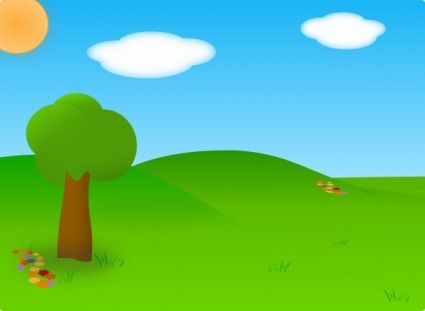 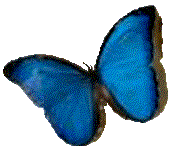 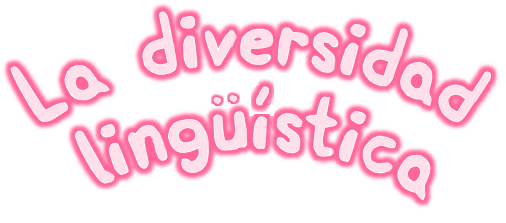 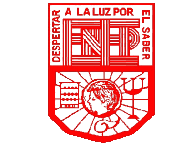 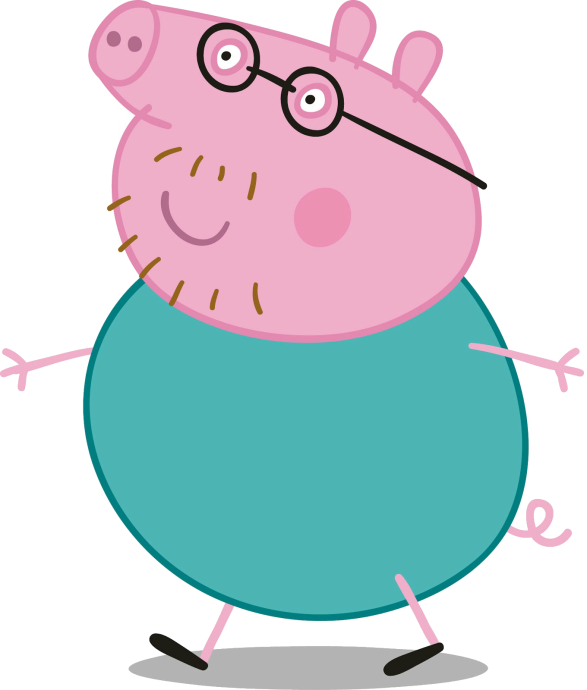 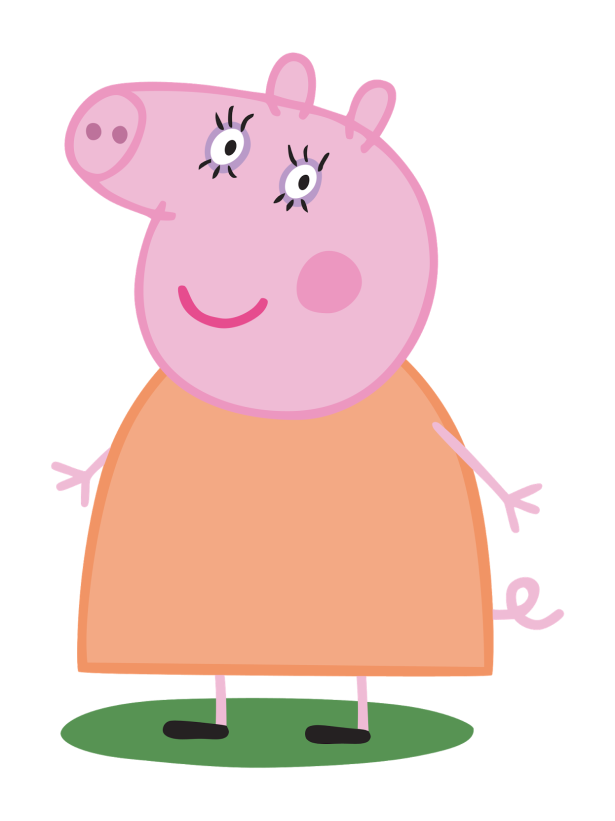 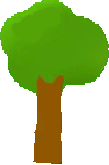 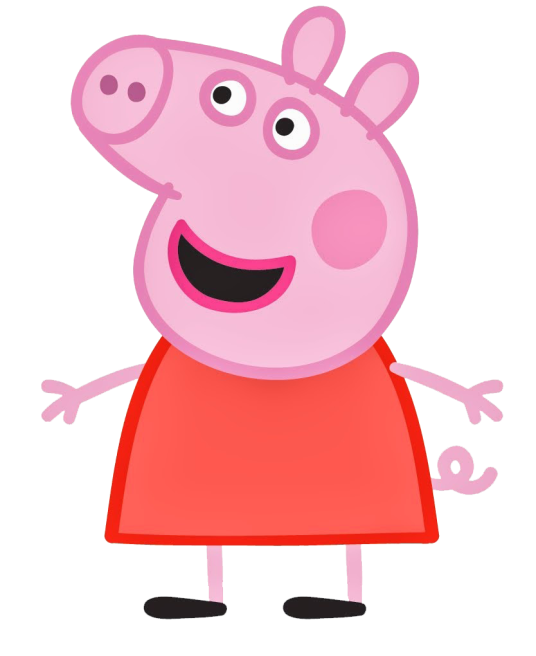 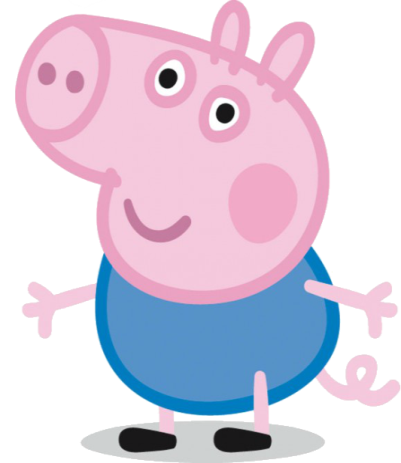 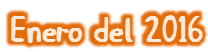 4) Aprecia la diversidad 
lingüística de su región 
y su cultura.
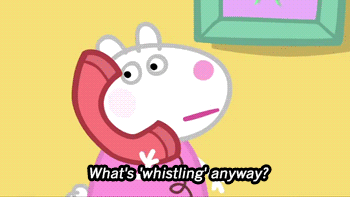 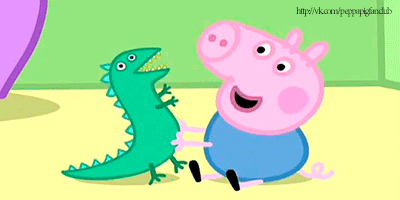 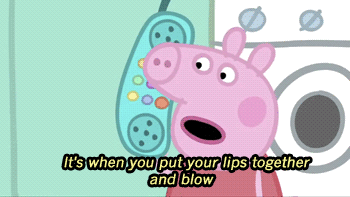 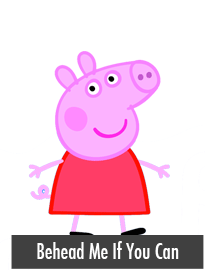